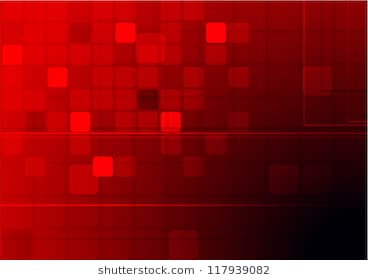 Carlton Comprehensive Public High School
Todays Class Times
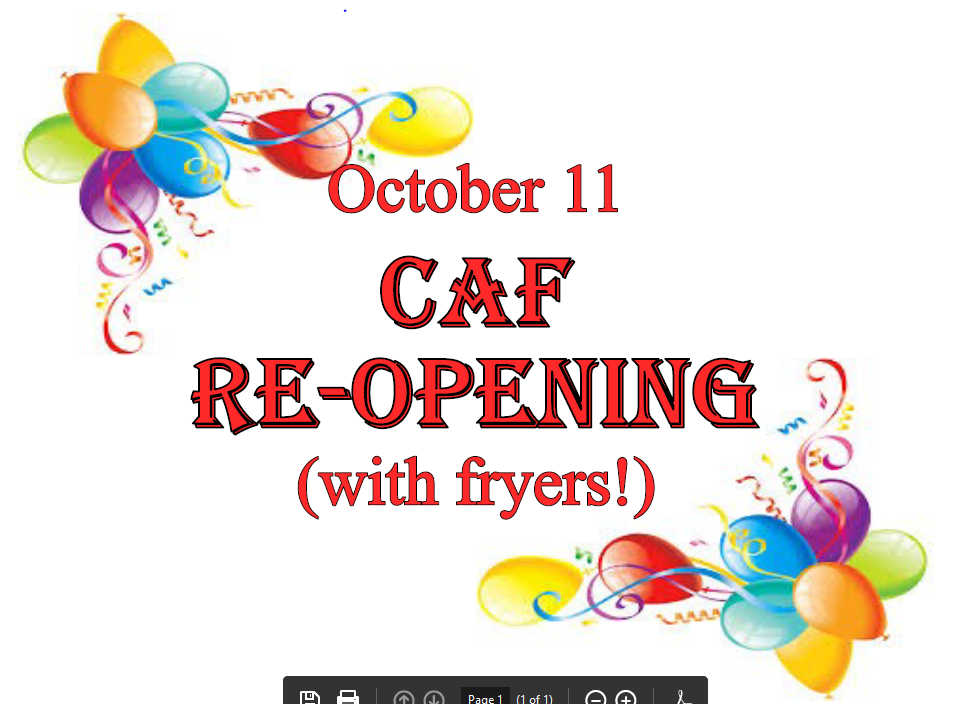 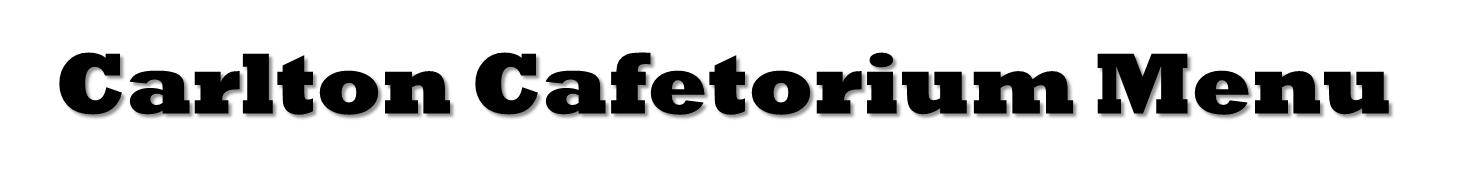 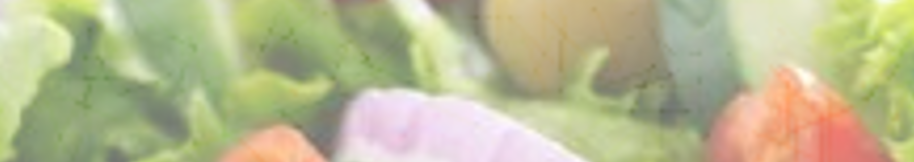 Th
Thursday, Oct. 11
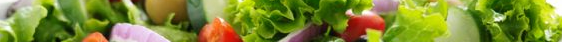 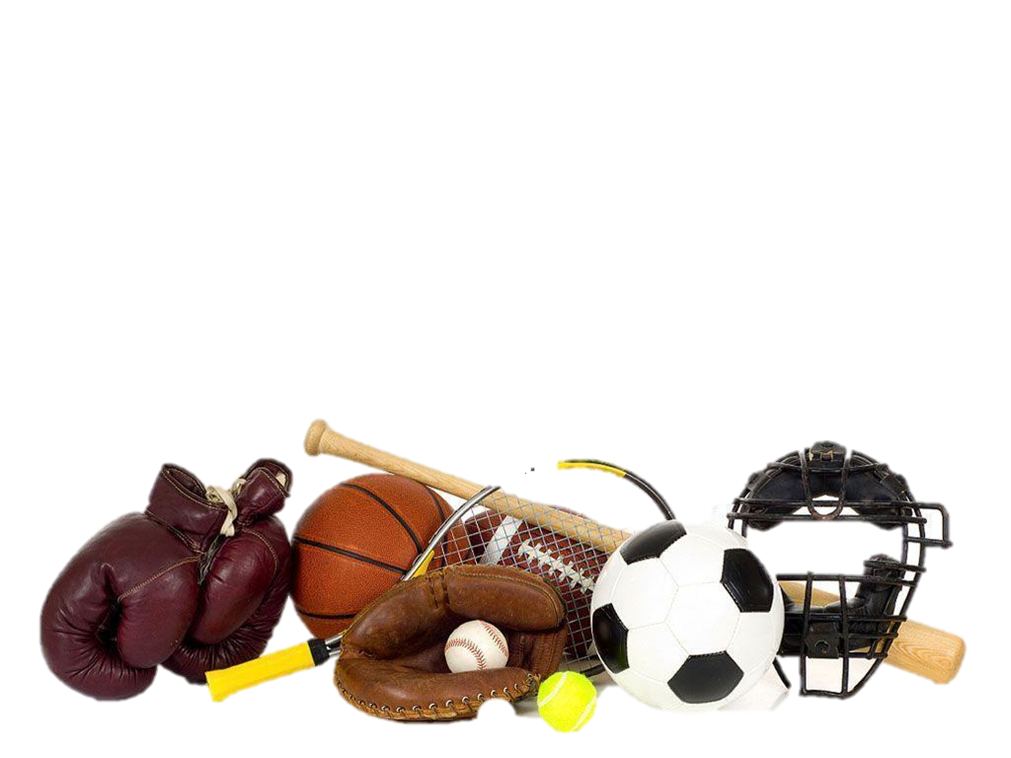 Today
is
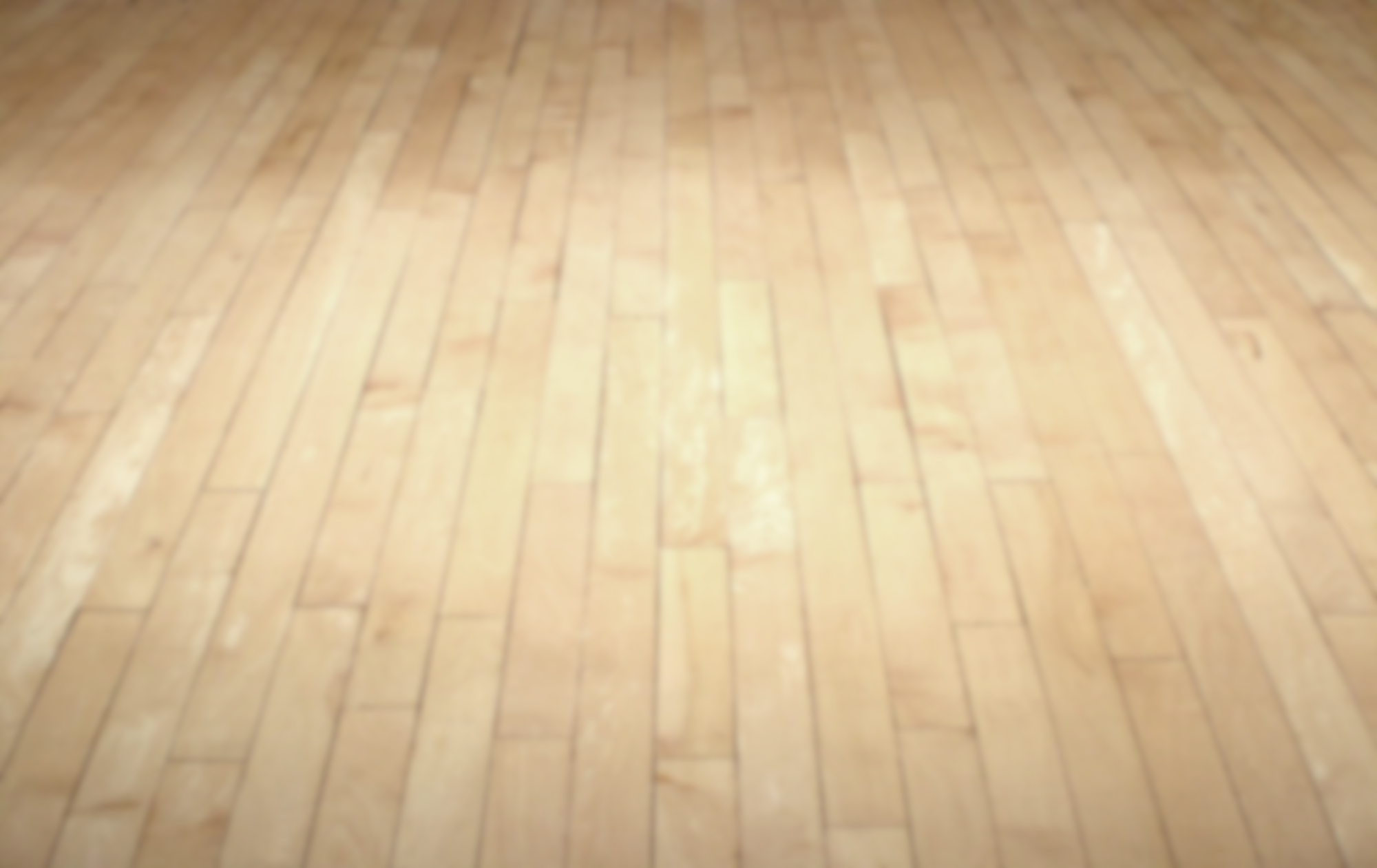 Multi-Sport             
 Recognition Day
Oct. 7-13 is Sask.  School  Sports Week
Most professional athletes played multiple sports as kids.
Carlton has 33 teams covering 10 different sports.
Our past Athletes of the Year played at least 2 sports.








; Thursday is “Multi-Sport Participation Day”; Friday is “School Team Recognition Day”.
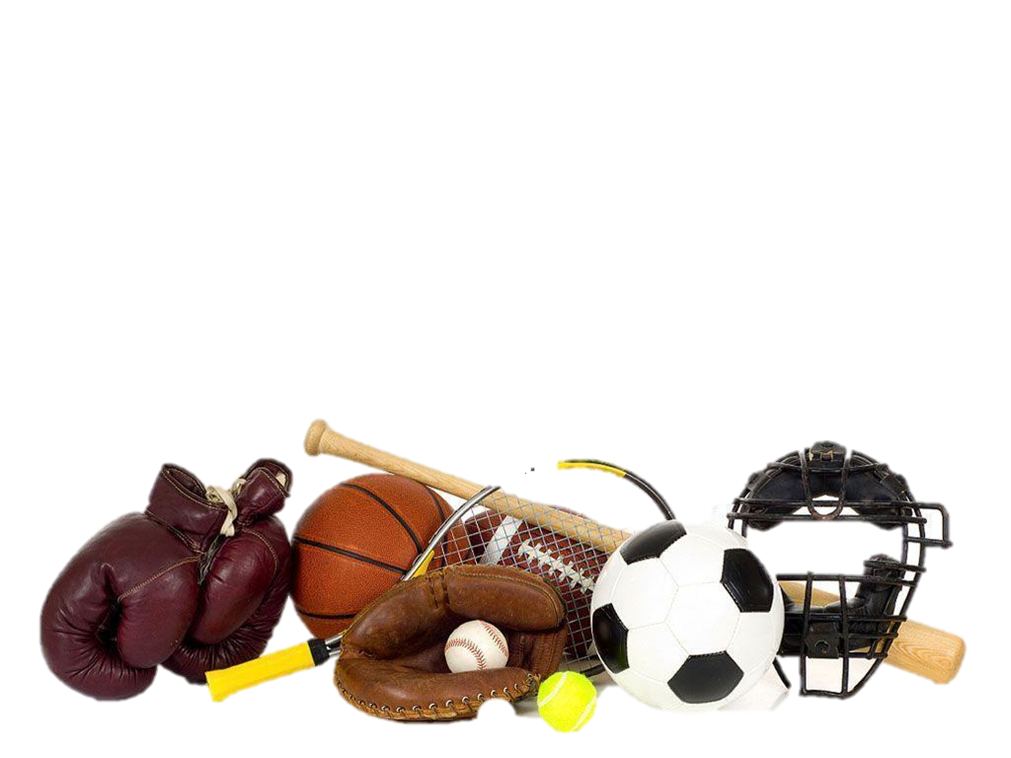 Today
is
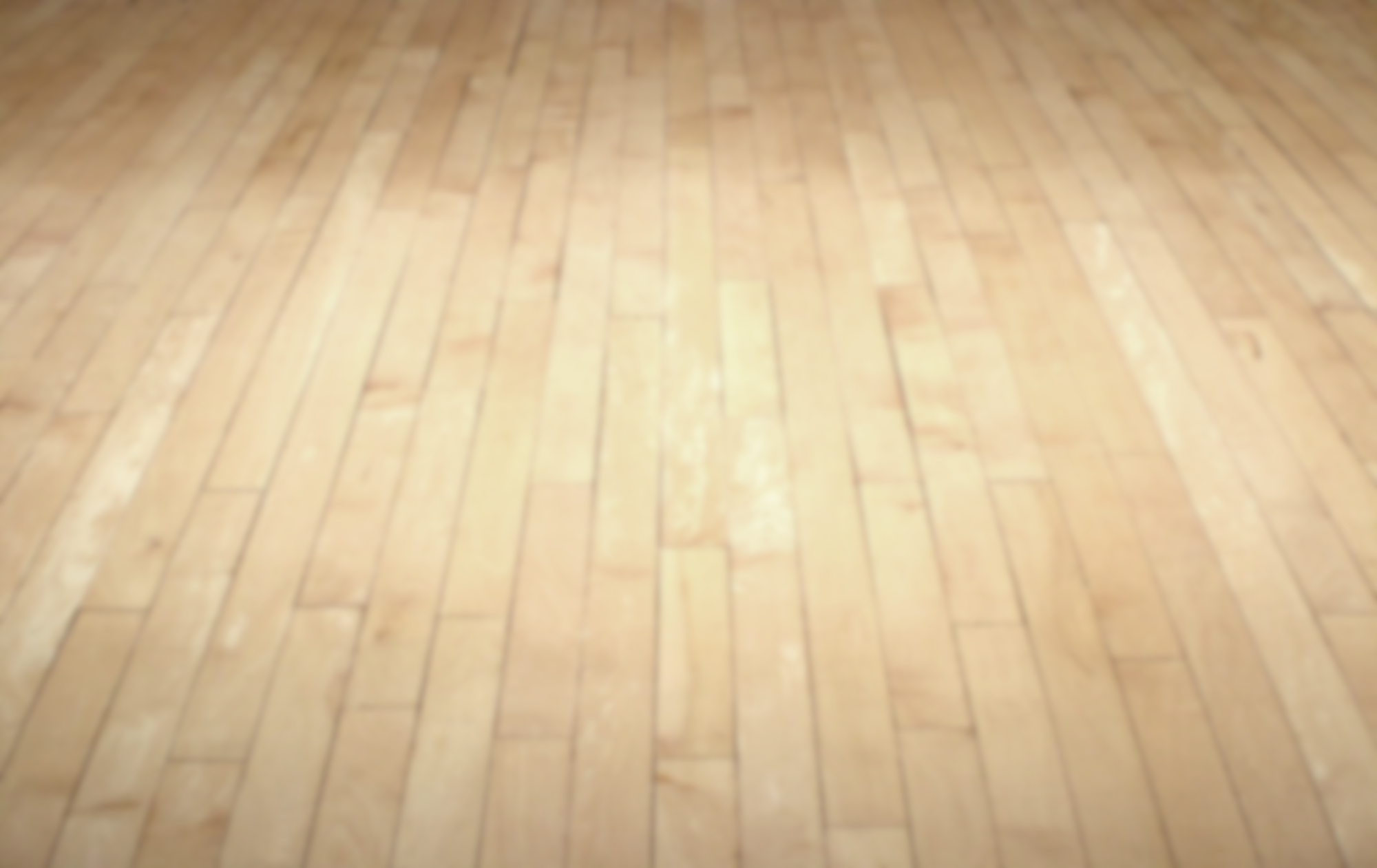 Multi-Sport             
 Recognition Day
Oct. 7-13 is Sask.  School  Sports Week
Most professional athletes played multiple sports as kids.
Carlton has 33 teams covering 10 different sports.
Our past Athletes of the Year played at least 2 sports.








; Thursday is “Multi-Sport Participation Day”; Friday is “School Team Recognition Day”.
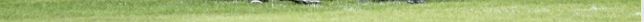 Come cheer for your Crusaders!
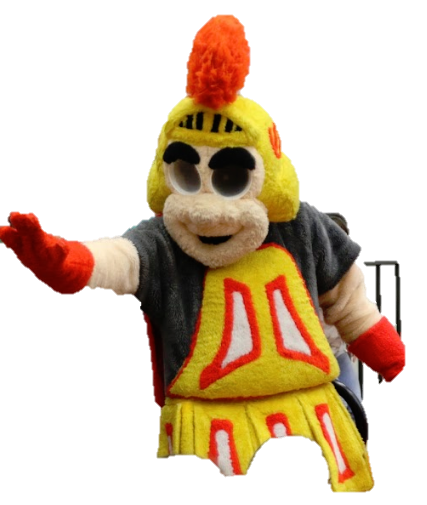 Crusaders 
       Vs 
Marion Graham
Falcons
6:30 tonight
Meet Sader Sam!  

Have some popcorn & hot chocolate!
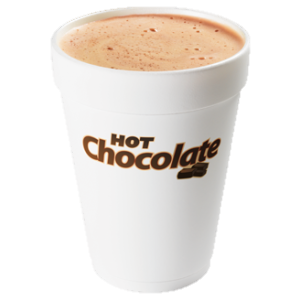 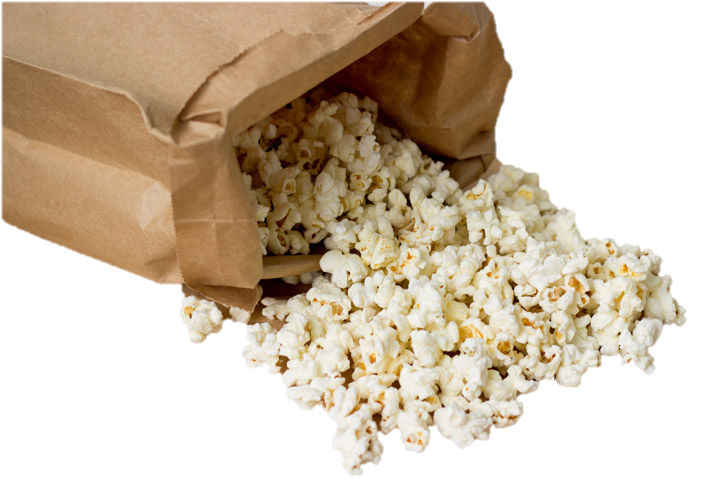 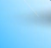 Carbon Tax?
         Trump Impeachment?
                Canada and Marijuana!
                      Fake News-Global Warming
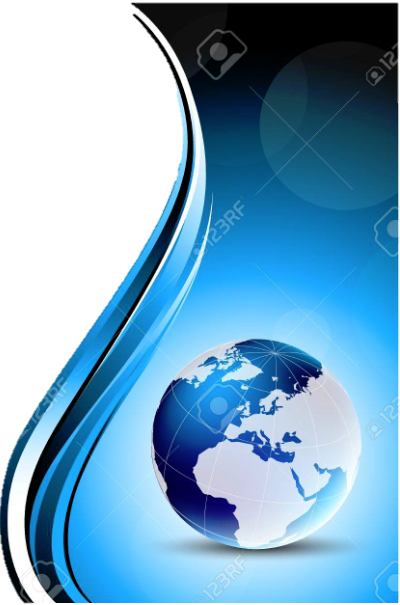 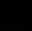 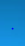 What global issues inspire or anger you?
United Nations Club
Thursdays
B 117 - 12:30

Or see Mr. Klassen or Mr. Fahie
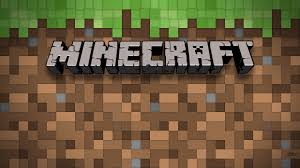 Mondays to Wednesdays & Fridays
*Except for Friday Oct. 19&26th 

12-30 – 1:10
B214
Bring your lunch!
Oct. 31
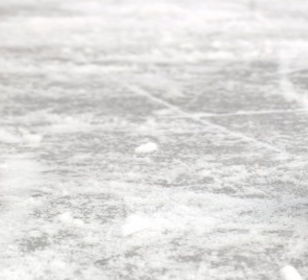 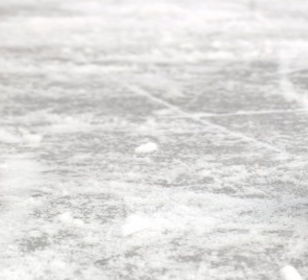 Next Game 

    Sat. Oct. 13 
    7pm
    Red Deer Rebels
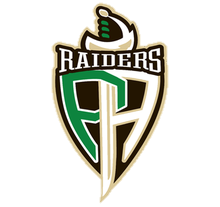 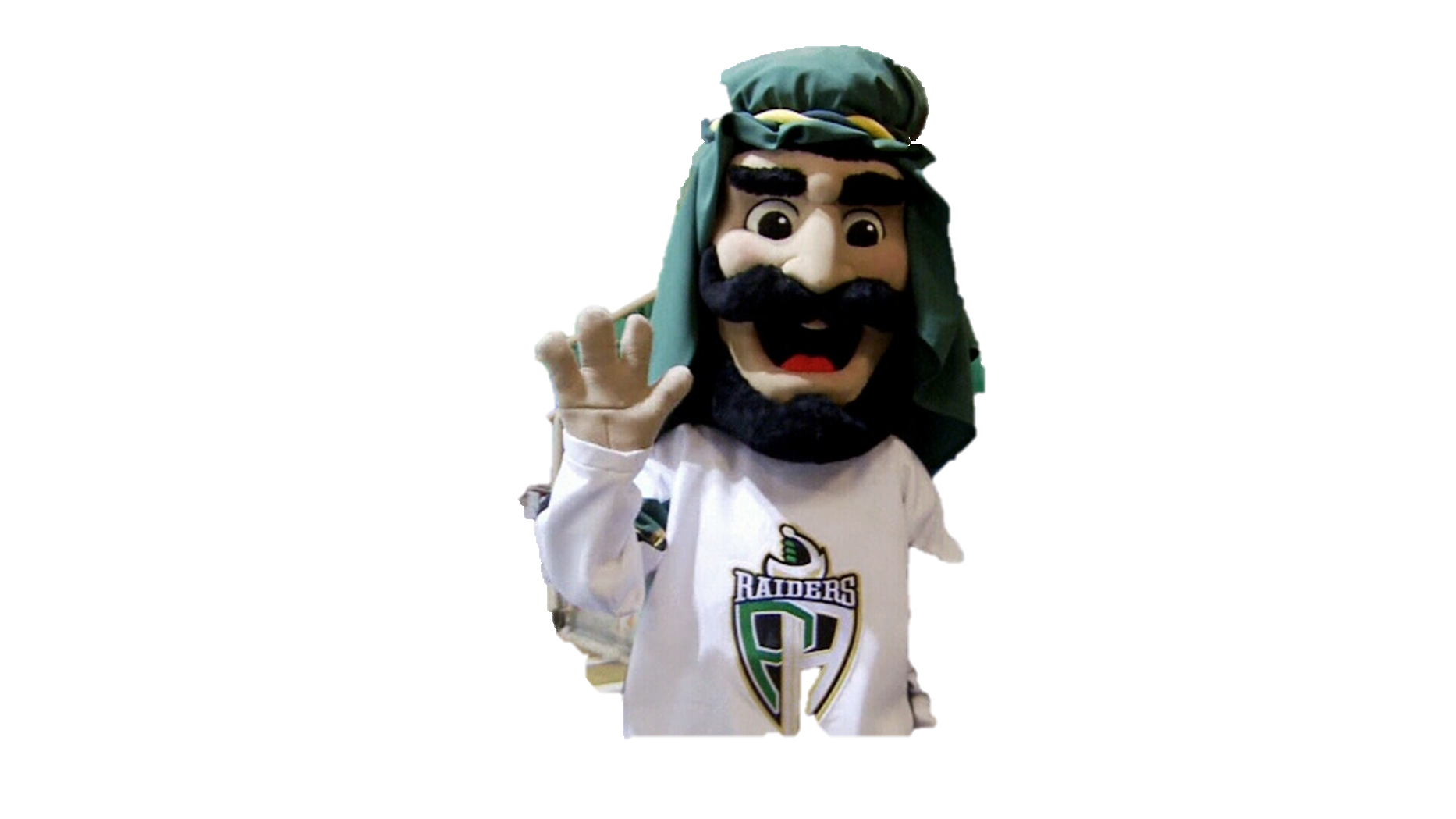 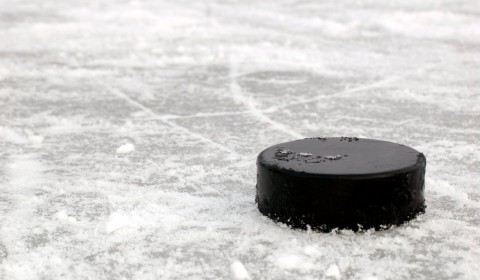 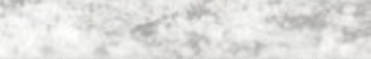 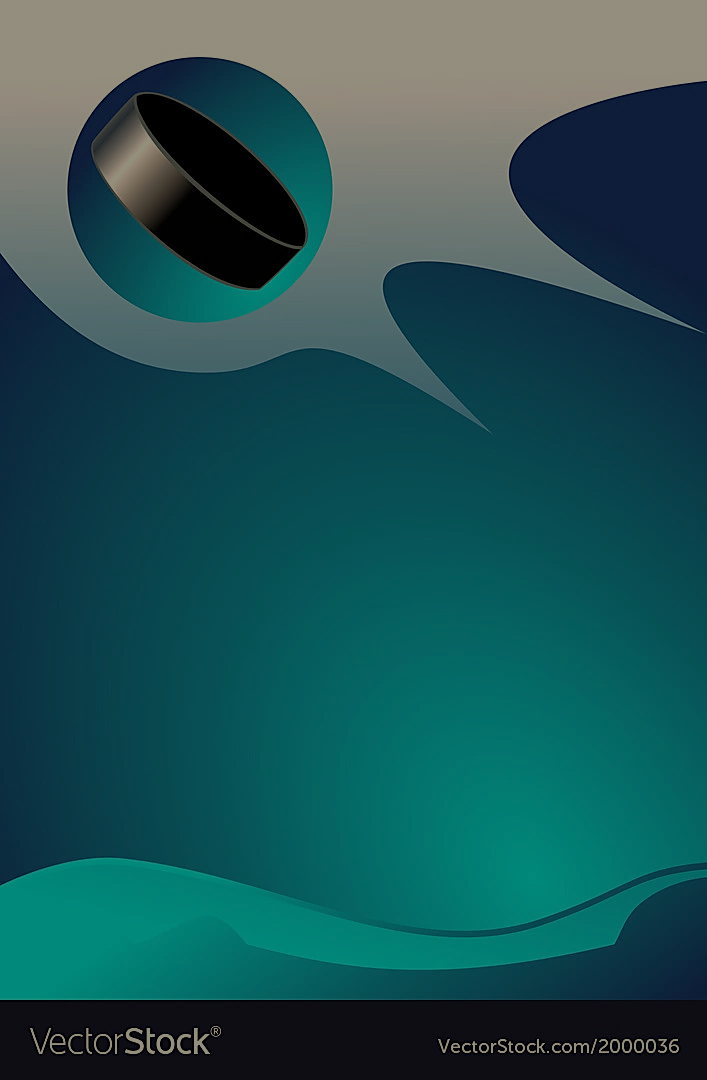 Mintos Game Tickets 
For sale  -  $5.00
See General Office
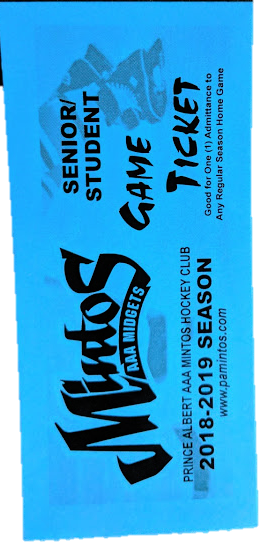 Next Game 
Oct. 18 – 7pm
Saskatoon 
Contacts
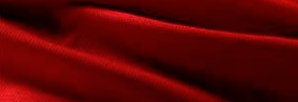 4 NATIONS CUP
 Pre-Tournament Game
Team Canada
 Vs. 
Team Finland
Sunday Nov. 4  - 6:00 pm
Art Hauser Centre 
Tickets $15
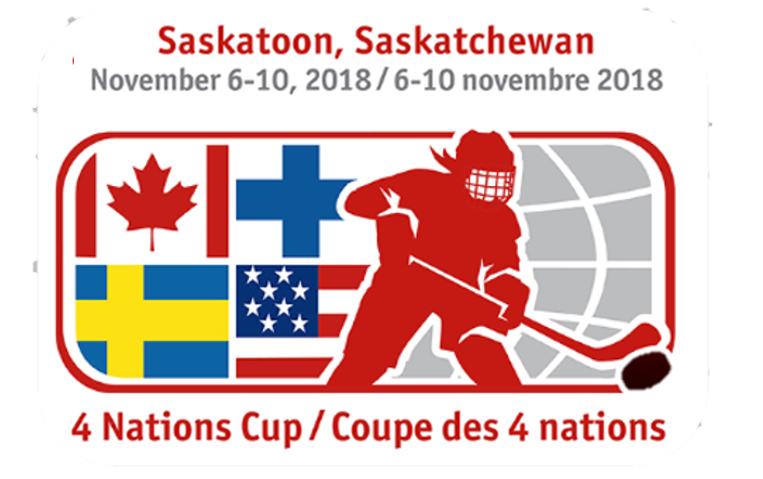 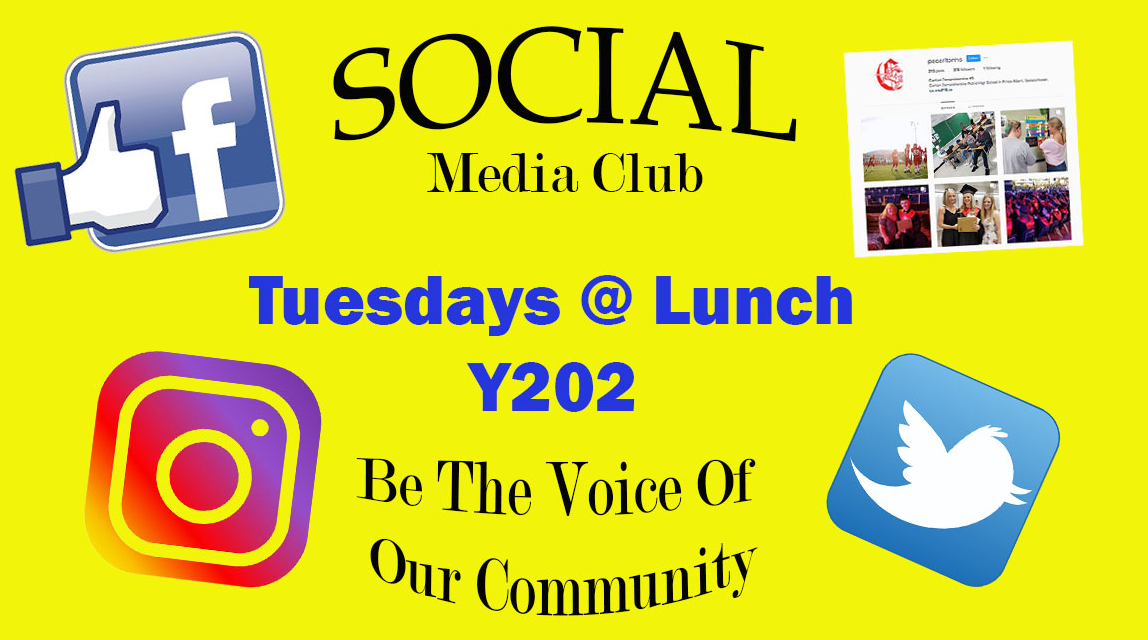 Oct. 19
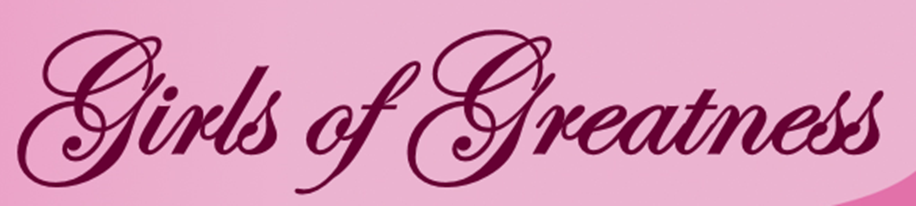 Girls of Greatness
Tues. Oct. 16, 2018
Period 4
Student Lounge

Open to Grades 9-12